3.0  السياق والصعوبات  في وضع الدليل العلمي في صلب الحياة اليومية
ملاحظة: النسخة الكاملة متوفرة في مستجدات ٢٠٢٣
التحديات الثلاث
يتخذ المواطنون العديد من القرارات حيث يمكن أن تكون الأدلة مفيدة، مثل: 



إدارة صحتي وسلامتي ورفاهيتى(وصحة عائلتي)

إنفاق أموالي على المنتجات والخدمات

التطوع بوقتي والتبرع بالمال
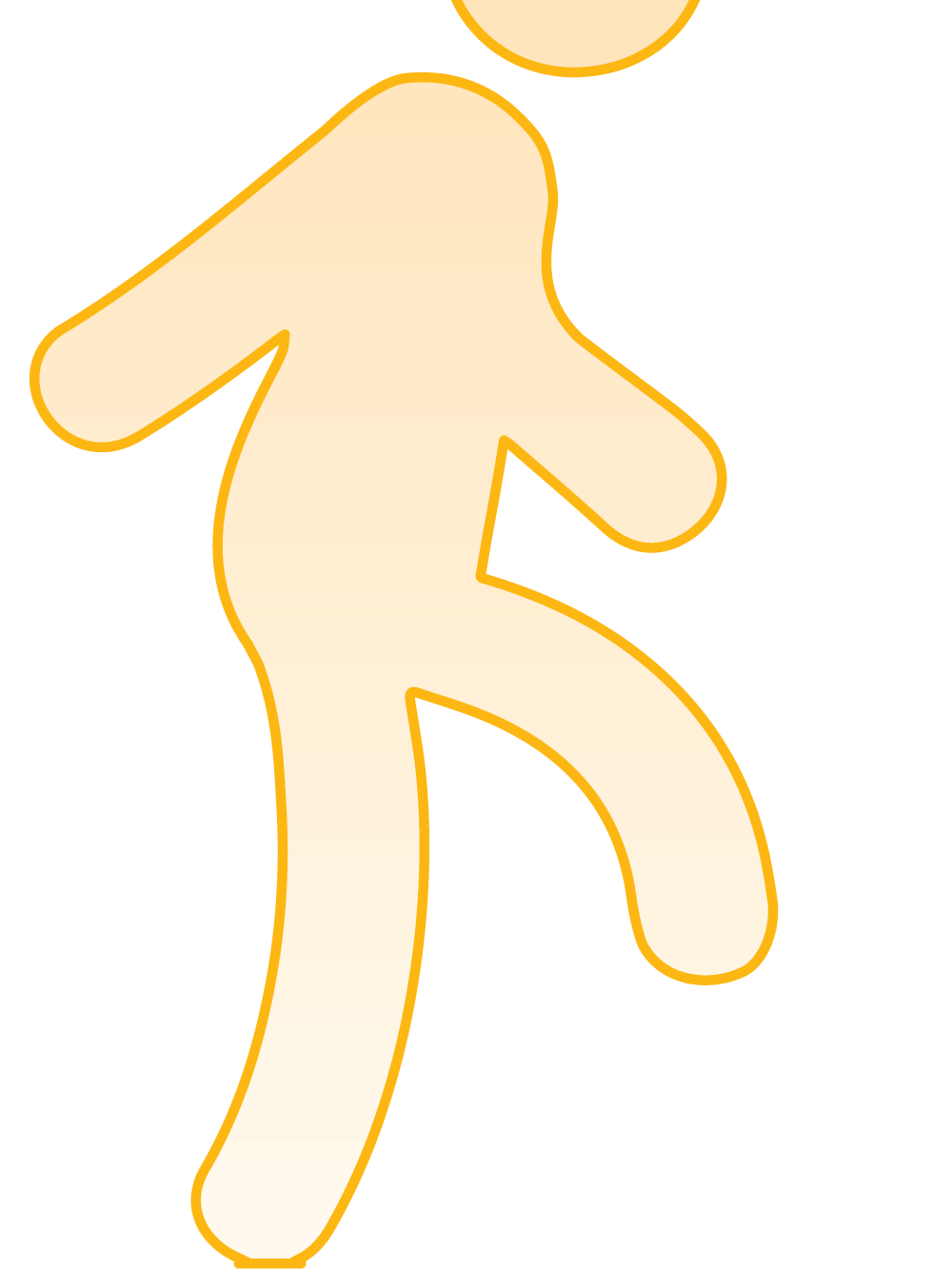 نحن نعيش في عصر المعلومات الكثيرة والمعلومات الخاطئة الكثيرة أيضًا(المعلومات الخاطئة التي يتم نشرها، بغض النظر عن نية التضليل)
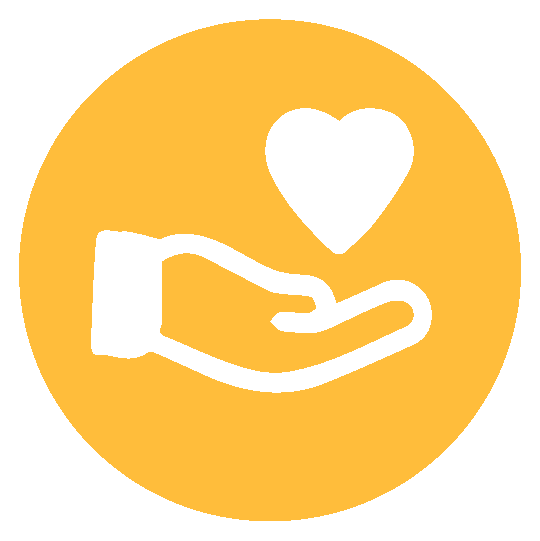 عادة ما نُترك بمفردنا للعثور على الأدلة ولفهمها واستخدامها
فرصة للبحث عن الأدلة العلمية، بما في ذلك الوقت المستغرق والوصول إلى الإنترنت
التحفيز على للبحث عن الأدلة العلمية وفهمها
القدرة على استخدام المنصات الرقمية مثل مواقع الويب ووسائل التواصل الاجتماعي (المعرفة الرقمية)، واختيار المصادر المناسبة لها (المعرفة الإعلامية)  لوضع ما هو معروف في سياق أكبر(مثل التعليم والصحة والمناخ) التمييز بين أفضل الأدلة وغيرها من الأشياء وفهم ما قد يعنيه ذلك بالنسبة لهم (الإلمام  بالأدلة العلمية) أو فهم ما يقرؤونه (المعرفة العامة)
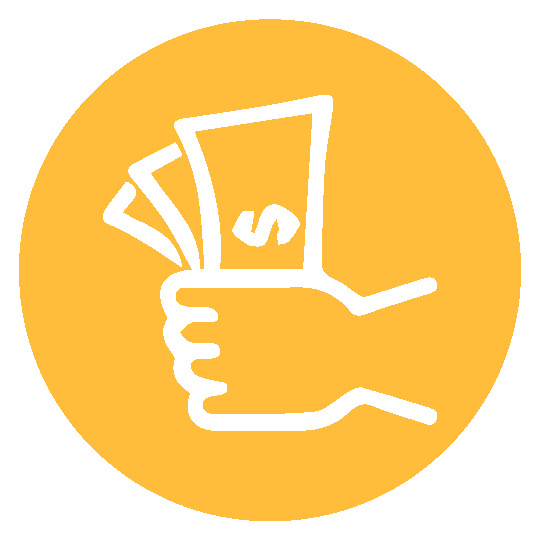 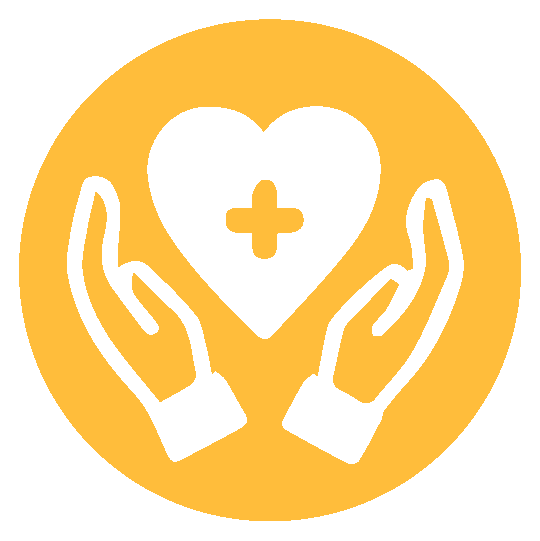 الحكومات والشركات والمنظمات غير الحكومية لا تهيّئ الأرضية لتسهيل الأمر علينا
يتم تقديم الخدمات بشكل عام دون دليل للمساعدة في التمييز فيما بينها
تُباع المنتجات بشكل عام في المتاجر وعبر الإنترنت بدون دليل لدعم صحة مزاعمهم (ويمكن بيعها جنبًا إلى جنب مع المنتجات التي أثبتت جدواها)
يتم تقديم المعلومات بشكل عام عبر الإنترنت استنادًا إلى الملف الشخصي وسجل البحث وليس استنادًا إلى أدلة علمية (والقوانين التي تحمينا ضد الإعلان عن المنتجات وبيعها التي قد تكون ضارة أو خطيرة، أو المتعلقة بتقديم ادعاءات كاذبة، لا تنطبق بعد على المعلومات)
عادةً ما يتم إنشاء القصص والصور المقنعة بواسطة أشخاص لديهم معرفة محدودة بالقراءة والكتابة
3.1  هذه المراحل الأولى لفهم "ما يصلح" في جعل الأدلة العلمية في صلب الحياة اليومية
ملاحظة: النسخة الكاملة متوفرة في مستجدات ٢٠٢٣
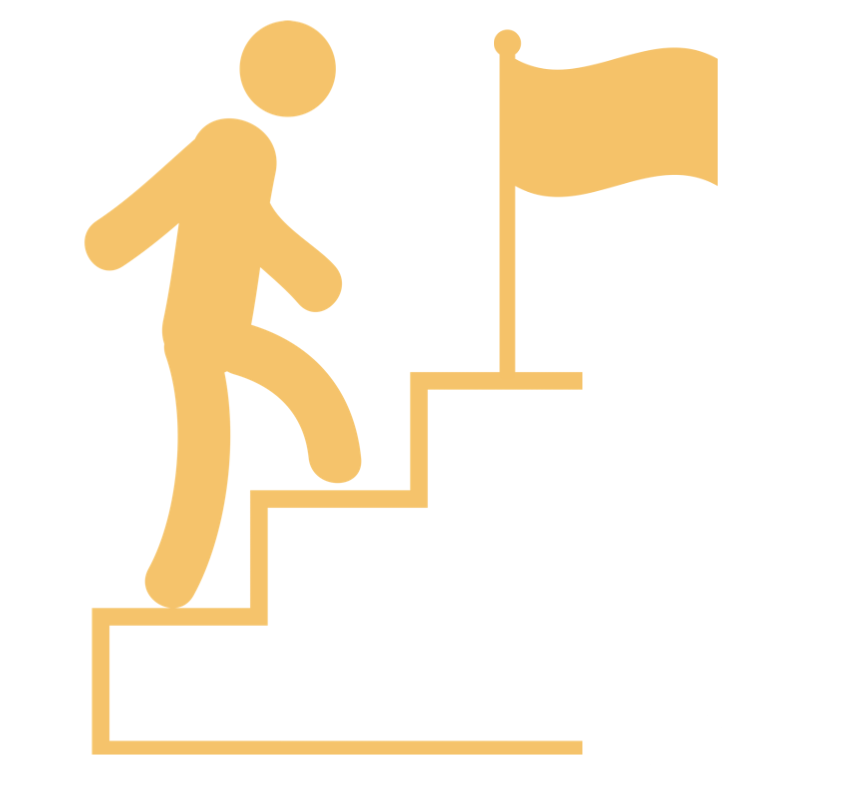 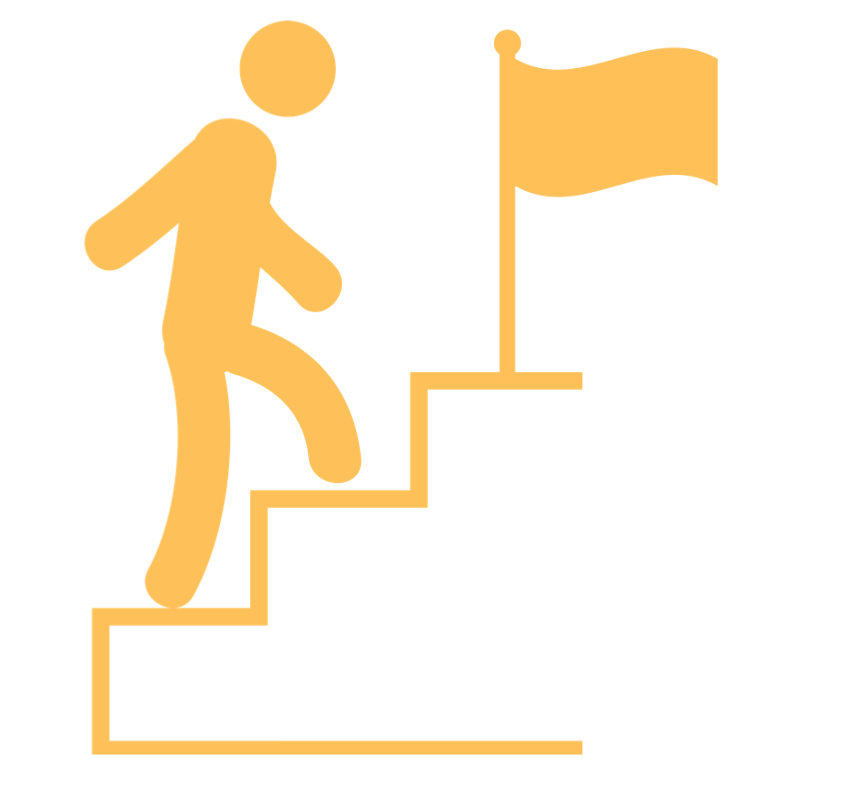 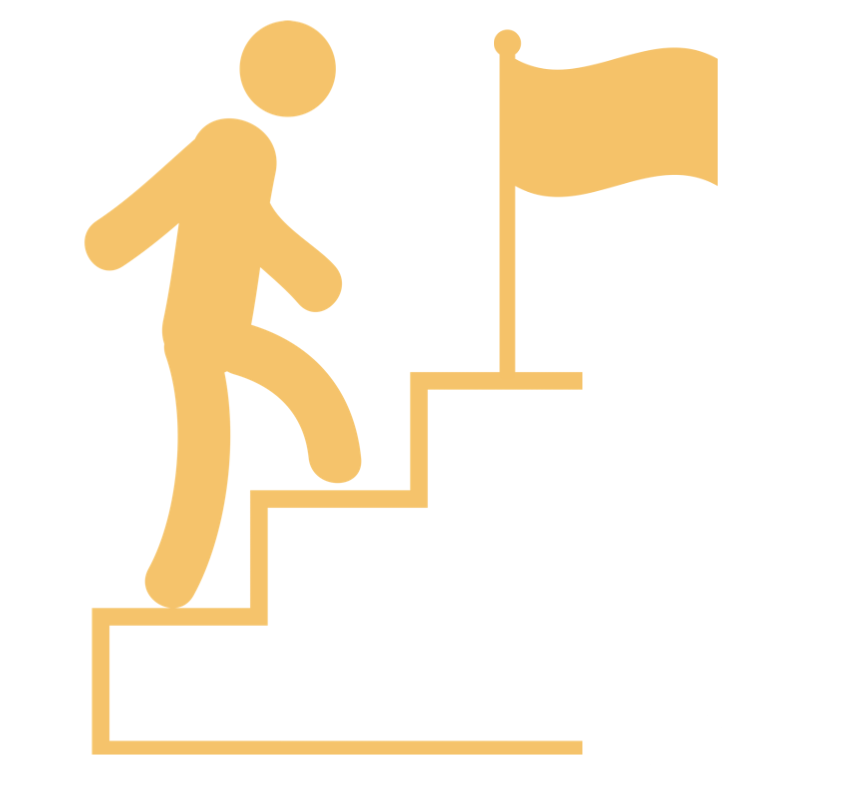 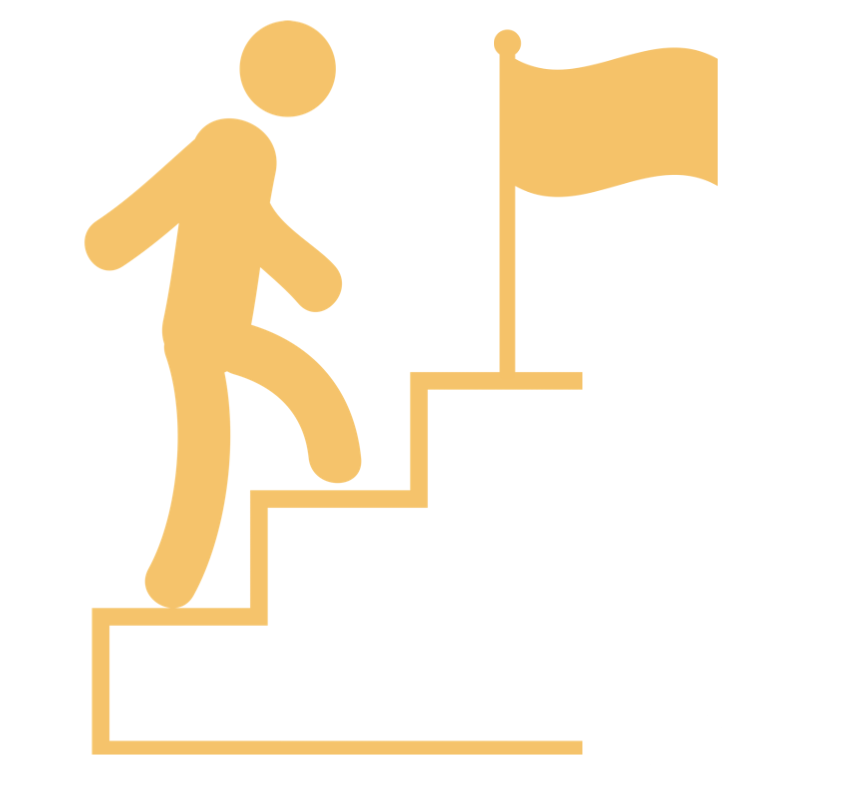 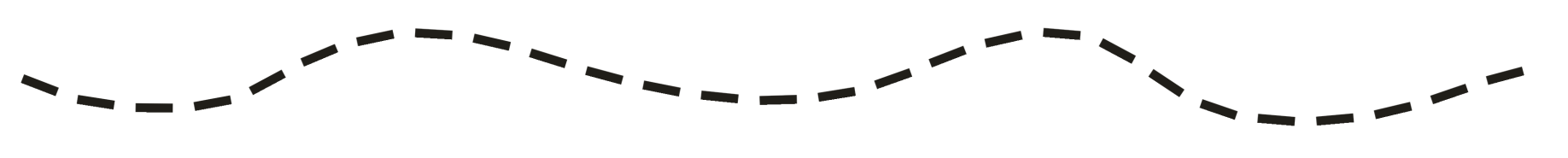 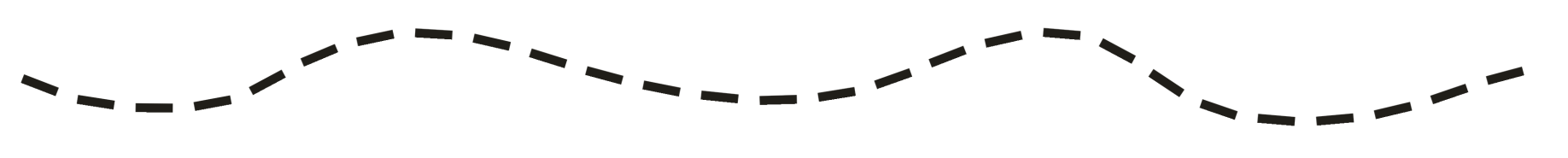 ساعد المواطنين في الحكم على ما يطالب به الآخرون أو بشكل عام في العثور على (وتلقي) معلومات موثوقة حول موضوع ما
اجعل الأدلة العلمية متاحة للمواطنين عندما يتخذون القرارات
أشرك المواطنين في طرح الأسئلة والإجابة عنها(ببحث جديد أو بالأدلة الموجودة)
اجعل الخيارات المسندة بالأدلة العلمية هي الخيار البديهي أو السهل
مواقع على الإنترنت مثل Wirecutter لمنتجات التسوق، و 80000 ساعة للعثور على وظائف قوية التأثير أو فرص تطوعية  التأثير، و GiveWell للتبرع للجمعيات الخيرية التي تحقق أقصى استفادة من كل دولار تتلقاها
أدوات، مثل وسائل اتخاذ القرار التي تساعد في العمل من خلال الخيارات في ضوء إيجابياتها وسلبياتها
يمكن تقديم أسئلة الموقع إلى المنظمات التي تمول الأبحاث
عمليات تحديد الأولويات التي يشارك فيها المواطنون (على سبيل المثال، تحالف جيمس ليند)
دعم المواطنين ليصبحوا شركاء في فريق بحثي يجري دراسة بحثية جديدة أو في توليف ما هو معروف من جميع الدراسات التي تتناول السؤال نفسه
القوانين التي تتطلب أن تكون المنتجات والخدمات والمعلومات قائمة على الأدلة (وتجعل نشر المعلومات المضللة أمرًا غير قانوني)
المكافآت للشركات التي تعلن عن منتجات وخدمات ومعلومات قائمة على الأدلة العلمية (وعقوبات لمن لا يبني سمعة منتجاته عليها)
خوارزميات لشركات التكنولوجيا الكبيرة التي تقدم المنتجات والخدمات والمعلومات تستند جزئيًا إلى الأدلة الداعمة (وللحد من انتشار المعلومات المضللة)
استخدام استراتيجيات "التنبيه" لتوجيه المواطنين نحو الخيارات القائمة على الأدلة العلمية، مع السماح لهم في الوقت نفسه بالاطلاع على الخيارات الأخرى أيضًا (على سبيل المثال، عمليات التسجيل التلقائية، أو مواضع المنتجات، أو الرموز أو "علامات الأدوات")
الأدوات والتدريب لتطوير مهارات التفكير النقدي (على سبيل المثال ، thatsaclaim.org وإطار عمل Sense About Science للمعرفة بالمخاطر)، بما في ذلك في المدارس
ملخصات مبسطة لأفضل الأدلة العلمية حول مواضيع مختلفة (على سبيل المثال، كامبل وكوكرين) والمواد السمعية والبصرية المصاحبة
استراتيجيات الصحافة والاتصال العلمي (على سبيل المثال، خدمات التحقق من الحقائق، "التعميم المسبق" لمساعدة الناس في معرفة ما يجب الانتباه إليه من خلال المعلومات المضللة ونظريات المؤامرة ، و "شطائر الحقيقة" لما تقوله الأدلة مباشرة قبل تغطية معلومات مضللة وبعدها)
حملات لبناء ثقافة يتم فيها فهم الأدلة وتقييمها واستخدامها (أسابيع الأدلة وعلامة التصنيف #askforevidence)
كثيرًا ما أقول لزملائي المواطنين القادة: يُعد غوغل موقعًا رائعًا،إذ تتم زيارته لاختيار مطعم أو معرفة المزيد عن شخصية عامة؛ إنه يمثل تحديات حقيقية إذا كنت تبحث عن أفضل دليل لاتخاذ قرار مهم.
في حين أن هذا النهج يبدو واعدًا، فقد أدرك أولئك الذين يعملون في المنظمات غير الحكومية التي تخدم المواطنين أن تراجع الثقة في الحكومة ورواد الأعمال أدى إلى تزايد المخاوف بشأن هذا النهج بين المواطنين.
2